Wer wird Millionär???
Ein Quiz mit Millionenfragen von 
Attribut007
Spielregeln
Zuerst müssen die Spieler auf zwei gerechte Gruppen aufgeteilt werden. 
Es wird gelost, welche Gruppe anfängt.
Diese Gruppe muss zusammen eine Antwort auf die relativ schwierigen Grammatikfragen finden.
In dem Quiz mit den zehn Fragen sind vier Millionenfragen versteckt. Es kommt erst heraus, ob eine Frage eine Millionenfrage war, wenn die Antwort von der Gruppe schon formuliert wurde.  
Wenn eine normale Frage richtig beantwortet wurde, kriegt die Gruppe einen Punkt. Wenn die Antwort falsch war, einen Minuspunkt. Wenn eine Millionenfrage richtig beantwortet wurde, kriegt diese Gruppe 5 Punkte. Wenn nicht, 5 Minuspunkte.
Es gewinnt die Gruppe, die am Ende des Quiz die meisten Punkte hat.
Jetzt wünsche ich euch viel Spaß und Glück bei meinem Millionenquiz! Werdet mithilfe von Teamarbeit alle Millionäre!
1. Frage
Wie heißt die Zeitform, mit der man mündlich etwas nacherzählt?
Das Perfekt.
Die Frage war keine Millionenfrage.
2. Frage
Welche Zeitform wird mit einer Form von „haben“ oder „sein“ im    Präteritum und mit dem Partizip ll des Verbs gebildet?
Das Plusquamperfekt.
Diese Frage war eine Millionenfrage!
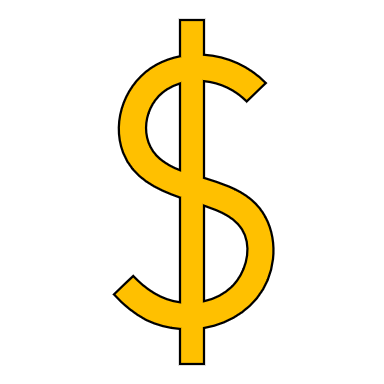 3. Frage
Wie heißt die dritte Steigerungsform der Adjektive?
Superlativ (2. Steigerungsstufe)
Diese Frage war keine Millionenfrage.
4. Frage
Was ist das für ein Satzglied?
„Ich ging schnell in das Klassenzimmer.“
Das ist eine adverbiale Bestimmung der Art und Weise.
Das war keine Millionenfrage.
5. Frage
Präpositionalobjekte kann man mit verschiedenen Fragen erfragen.
z. B.: Wofür…?, Mit wem…?, Weshalb…?, An…wen?, Wonach…?, Für wen…?, Wovon…?, Woran…?, Woher…?, Von wem…?, Womit…? und Nach wem…?. 
In den oben genannten Fragewörtern tauchen zwei Fragewörter auf, mit denen man keine Präpositionalobjekte bestimmen kann, sondern ein anderes Satzglied. Findet die zwei Fragewörter und bestimmt das Satzglied, wonach sie fragen. 
Weshalb…? und Woher…? Sind zwei Fragewörter für adverbiale Bestimmungen. 
Das war eine Millionenfrage!
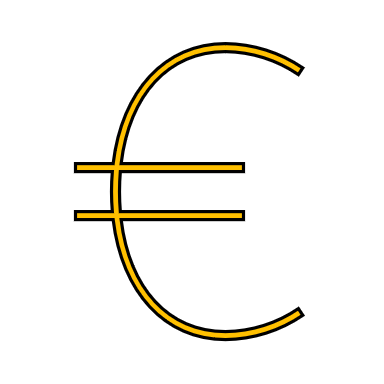 6. Frage
Was sind Possessivpronomen? In den folgenden Pronomen haben sich drei versteckt: jenes, meinen, ich, ihrem, dieses, du, ihr, solche, deine.
 Possessivpronomen sind z.B.: meinen, ihrem, deine. 
Diese Frage war keine Millionenfrage.
7. Frage
An welcher Stelle steht im Nebensatz das Verb?
An letzter Satzgliedstelle.
Diese Frage war keine Millionenfrage.
8. Frage
Wie heißt das unterstrichene Satzglied? Gibt es von diesem Satzglied noch mehr im Satz? Wenn ja, nennt sie. 
Der Satz: Um 7:50 Uhr war in der Schule viel los und ich bemühte mich, in dem Menschengewimmel ein Buch für Deutsch in der Bibliothek zu ergattern.
Das ist ein Akkusativobjekt. Es gibt keine weiteren davon im oben stehenden Satz. 
Das war keine Millionenfrage.
9. Frage
Findet alle Attribute im unten stehenden Text!
Der Text: Auf einmal fühlte ich Panik in mir aufsteigen. Ich konnte diese Matheaufgaben in der Klassenarbeit einfach nicht lösen! Ich fühlte mich, als hätte mir jemand ein Brett vor den Kopf genagelt. Aber mit der Hilfe von Annika, die hinter mir saß, konnte ich heimlich ihre Zettelchen lesen, die sie für mich geschrieben hatte. Auf einmal verstand ich, dass die Aufgaben extra für mich erfunden worden waren und jeder in meiner Klasse individuelle Aufgaben hatte. So konnte ich die Aufgaben lösen und kriegte dafür sogar noch eine gute Note!
Die zwei Attribute im oben stehenden Text waren: 1. Eine gute Note und 2. individuelle Aufgaben.
Das war eine Millionenfrage!
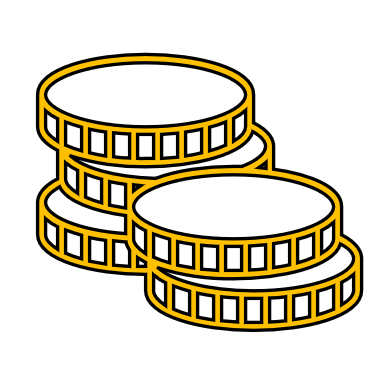 10. Frage
Im unten stehenden Text ist ein Komma weggelaufen und hat sich an einer anderen Textstelle eingeschlichen! Findet das fehlende und das überflüssige Komma!
 Der Text: Auf einmal fühlte ich Panik in mir aufsteigen. Ich konnte diese Matheaufgaben in der Klassenarbeit einfach nicht lösen! Ich fühlte mich, als hätte mir jemand ein Brett vor den Kopf genagelt. Aber mit der Hilfe von Annika, die hinter mir saß, konnte ich heimlich ihre Zettelchen lesen, die sie für mich geschrieben hatte. Auf einmal verstand ich dass die Aufgaben extra für mich erfunden worden waren und jeder in meiner Klasse individuelle Aufgaben hatte. So konnte ich die Aufgaben lösen, und kriegte dafür sogar noch eine gute Note!
Das fehlende Komma: …verstand ich, dass… Das eingeschlichene Komma: …die Aufgaben lösen und…
Das war eine Millionenfrage!
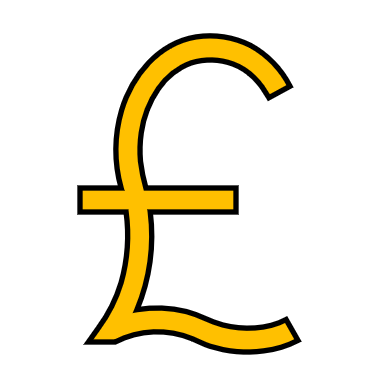 So, nun werden die Punkte ausgezählt!
Gruppe 1 hat insgesamt ___ Punkte erzielt! Herzlichen Glückwunsch, dass habt ihr toll gemacht!
Gruppe 2 hat insgesamt ___ Punkte erzielt! Wow! Super Leistung!
 Der heutige, gekürte Millionär ist Gruppe ___!!! Ihr könnt super im Team arbeiten und kennt euch perfekt in der deutschen Grammatik aus  !!!
Die andere Gruppe soll bitte nicht traurig sein, ihr habt auch gute Leistungen und einen guten Zusammenhalt gezeigt  !!!
Danke für eure Aufmerksamkeit! Ich hoffe, es hat euch allen Spaß gemacht, mein Quiz zu beantworten und zu Millionären zu werden!!!
Ende